Center for Subjectivity Research
Sociality and selfhood: The case of shame
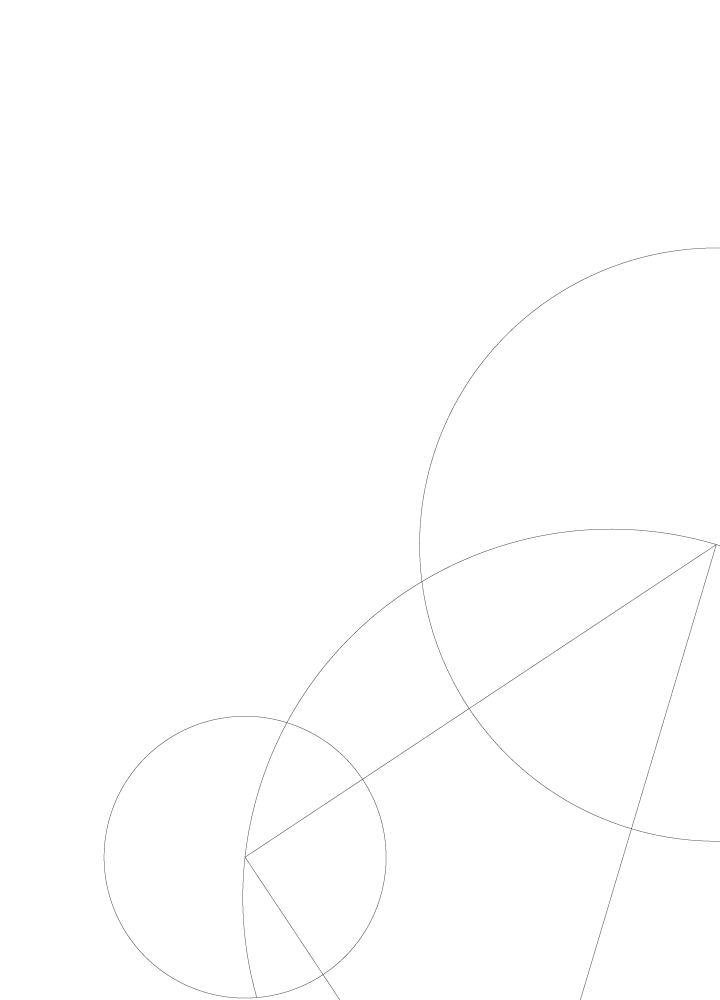 Dan Zahavi

Center for Subjectivity Research

Department of Media, Cognition and Communication

University of Copenhagen
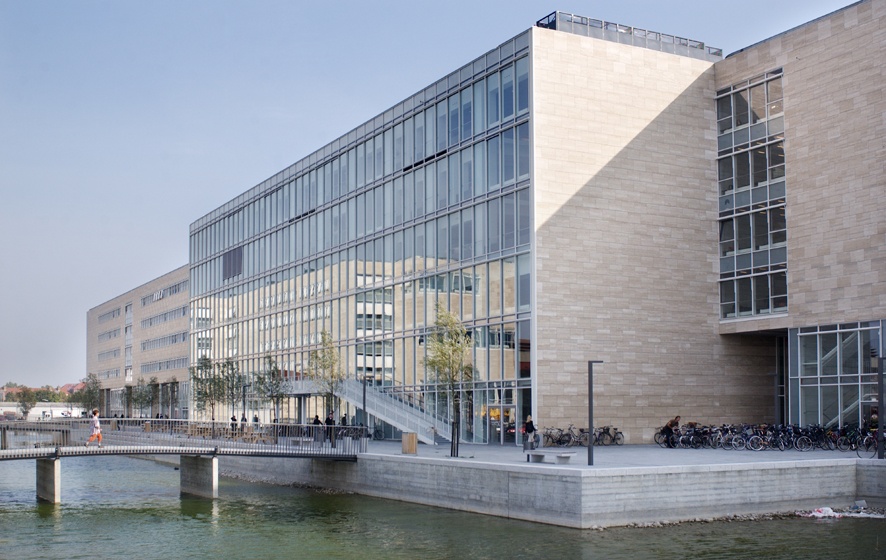 Shame
Shame is a self-directed emotion
That which elicits shame is its cause and not its object
Shame targets and involves the self in its totality
What does shame tell us about the nature of self?
What kind of self is affected in shame?
Is the shamed self a reflective and self-critical self or a socially constructed self?
Is shame a self-conscious emotion or a social emotion?
Michael Lewis
Basic/primary emotions:
Joy, fear, sadness, surprise, anger, disgust

Complex/secondary emotions
Shame, guilt, pride, jealousy, remorse, gratitude

Non-self-conscious vs. self-conscious emotions

Self-conscious emotions presuppose a concept of self

Embarrassment emerges around 18 months, shame around 36 months
Center for Subjectivity Research
Lewis
Shame is an intense negative emotion that is elicited when one experiences failure relative to a standard, feels responsible for the failure, and believes that the failure reflecs a damaged self

The publicity of the failure is irrelevant
Harré
Shame vs. embarrassment
Shame – Moral infraction
Embarrassment – Breach of convention

The significance of an actual audience
[Speaker Notes: In both cases the emotion is occasioned by the realization that others have become aware of the infraction or breach]
Problems
Questionable distinction

We can be ashamed of things that have nothing to do with morality

Shame doesn’t have to be brought about by something one willfully does

Decrease of self-esteem is central
Lewis on exposure
“The subtitle of this book is The Exposed Self. What is an exposed self and to whom is it exposed? The self is exposed to itself, that is, we are capable of viewing ourselves. A self capable of self-reflection is unique to humans.”
[Speaker Notes: Problems with higher-order representationalism]
Center for Subjectivity Research
Darwin on blushing
”..it is not the simple act of reflecting on our own appearance, but the thinking of what others think of us, which excites the blush.”
Center for Subjectivity Research
The role of others
Lewis’ underestimates the role of the others

Harré exaggerates the role of the others

Which way to go?

Phenomenological contributions…
Center for Subjectivity Research
Sartre on shame
Pre-reflective and reflective form of self-consciousness – and shame

To feel shame is in the first instance to be pre-reflectively aware of oneself as an object

Shame is “an immediate shudder which runs through me from head to foot without any discursive preparation” (Sartre 2003: 246). 

Shame is shame of oneself before the other

Shame is both a social and a self-conscious emotion
[Speaker Notes: For Sartre: Shame is social and self-conscious at the same time!!]
Shame and others
What role do others play in the feeling of shame?

One can feel shame alone

Is the reference to others inessential?

Can one disperse with the social dimension when accounting for shame?
Non-social forms of shame?
You have a congenital disfigurement – you were born without a nose – and you feel shame when you see yourself in the mirror.
You have done something you believe shouldn’t be done (or failed to do something, you believe ought to be done). In such a situation, you might indeed feel ashamed afterwards. You might feel guilty about the specific deed in question, but you might also feel ashamed of simply being the kind of person who could do (or fail to do) such a thing.
You feel ashamed of who you have become when compared to who you was, i.e., you feel ashamed of not living up to your capacities, of having betrayed your potential. 
You have made a firm decision not to touch alcohol again. But in a moment of weakness you indulge your urge and commence on a drinking binge that eventually leaves you senseless. When you emerge from your stupor, you feel ashamed of your lack of self-control, of your surrender to what you consider base instincts.
You are together with a group of peers. They start to discuss a political issue and quickly a racist consensus emerge that you strongly disagree with. However, shame anxiety prevents you from expressing your dissenting opinion in order not to be ridiculed or ostracized. Afterwards, however, when alone, you are deeply ashamed of your cowardly attitude.
Internalized others
The experience of shame doesn’t require an actual audience

We shouldn’t forget the imagined other

Internalization of the perspective of others
Shame inducing situations
When writing your latest article, you make extensive use of passages found in an essay by a little known and recently deceased scholar. After your article has been published, you participate in a public meeting where you are suddenly accused of plagiarism. You emphatically deny it, but the accuser – your departmental nemesis – produce incontrovertible proof. 
You are met with the contempt of your new classmates when you show up at a high school party in out-of-fashion clothes.
You apply for a position, and have been bragging to your friends that you are sure to get it, but after the job interview, and while in the company of your friends, you are informed by the appointment committee that you are far from being even qualified for the job.
You have been having a row with your unruly 6-year old daughter and you finally lose your patience and start to yell at and shake her. Right away, you experience guilt, but then you suddenly realize that the principal of the kindergarten has been observing the whole scene.  
You have started a new romantic relationship. After a while, in a moment of intimacy, you reveal your sexual preferences. Your disclosure is met by your partner’s incredulous stare.
[Speaker Notes: Does it make sense to say that these experiences of shame could equally well have occurred when alone?]
Differences in phenomenology
The many faces of shame

Prototypical forms cannot be captured by non-social definitions

Intrapersonal shame:
Feeling of unease, worthlessness and self-loathing

Interpersonal shame
Narrowing of focus
The world recedes and the self stands revealed
Frozen now
Trapped in facticity with no future possibilities
Urge to hide, disappear, become invisible
[Speaker Notes: Whereas guilt is primarily focused on the negative effects on others and includes a wish to undo the deed and might motivate reparative actions, the acute feeling of shame doesn’t leave room for the exploration of future possibilities of redemption]
Interpersonal and intrapersonal shame
Interpersonal shame cannot be reduced to or explained in terms of intrapersonal shame

Is interpersonal shame developmentally primary?

Is it my awareness of the other’s attention and the internalization of that foreign perspective that eventually allows me to engage in critical self-evaluation?
Vasudevi Reddy
Self-other conscious emotions that make us aware of our relational being, of the self-in-relation-to-the-other

Emotions that reveal the exposed and interpersonal nature of the self

Emotions that in their developmentally primary form are regulated by the visibility of self as an object of the other’s attention
[Speaker Notes: Contra Lewis focus on self-conscious emotions and reflective exposure]
Shame and recognition
Shame as a reaction to the absence of an approving reciprocity

The anger and indignation of others can lead to feeling of guilt

The contempt and rejection of others can lead to shame
[Speaker Notes: In its developmentally primary form??]
Visibility and invisibility
Shame can be triggered not only by the gaze of the other, but also by their wilful overlooking.
“the harmless inattention displayed in forgetting to greet an acquaintance at a party, through the absent-minded ignorance of the master of the house vis-à-vis the cleaning lady, whom he overlooks because of her social meaningless-ness, all the way to the demonstrative ‘looking through’ that the black person affected can understand only as a sign of humiliation” (Honneth 2001: 112).
Shame and self-alienation
The self-relation we find in shame is not as self-contained and inward-directed as some have claimed

”Der Schamsubjekt ist ’ganz bei sich’ und gleichzeitig ’ausser sich’” (Seidler)

Shame and existential alienation

Pre-reflective vs. reflective forms of alienation
Vicarious shame
OED: Shame can arise from the consciousness of something dishonouring, ridiculous, or indecorous in the conduct of those whose honour or disgrace one regards as one’s own 

Relevant others

Identification and social identity

Surface shame vs. deep shame
Center for Subjectivity Research
The value of shame
Is shame a positive force or something we should eliminate
Is it something that can make us into a better person or something that cripples us
Shamelessness and psychopaths
Shame as an ethically valuable emotion
Shame as a wakeup call 
Shame as a guardian of dignity
Protective form of shame
Tactfulness and respect for boundaries of intimacy
Reaction to exposure
[Speaker Notes: Genesis. Shamelessness]
Conclusion
Shame and estrangement

Shame and the impossibility of being otherwise

Some forms of shame provide vivid examples of other-mediated forms of self-experience

The study of shame and other self-other conscious emotions can learn us something important about the relation between our adoption and internalization of the other perspective on us and the development and constitution of self
Center for Subjectivity Research
Thanks for your attention!
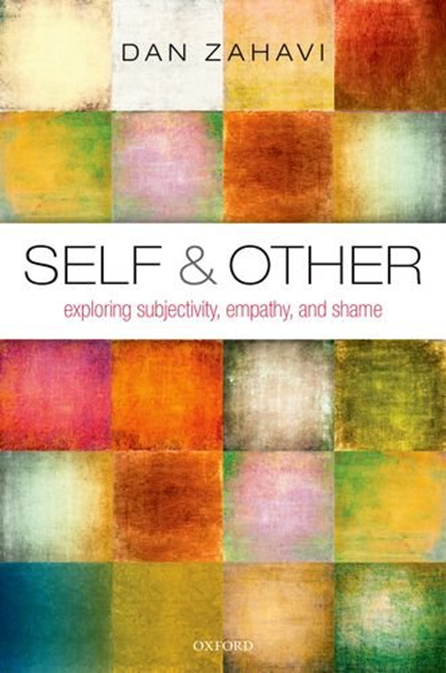 November 2014
Center for Subjectivity Research
Thanks for your attention!
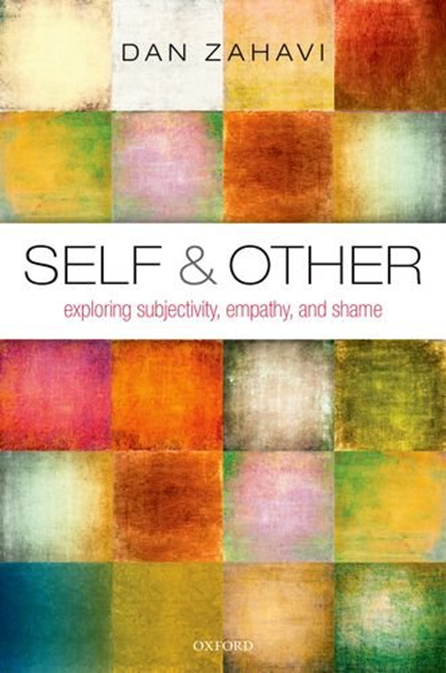 30% discount: www.oup.com/uk
Promo code: AAFLY6